Figure 8. Striatal transcriptional changes in DE5 mice are cell-autonomous and region-specific. (A) BDNF and trkB mRNA ...
Hum Mol Genet, Volume 17, Issue 20, 15 October 2008, Pages 3095–3104, https://doi.org/10.1093/hmg/ddn206
The content of this slide may be subject to copyright: please see the slide notes for details.
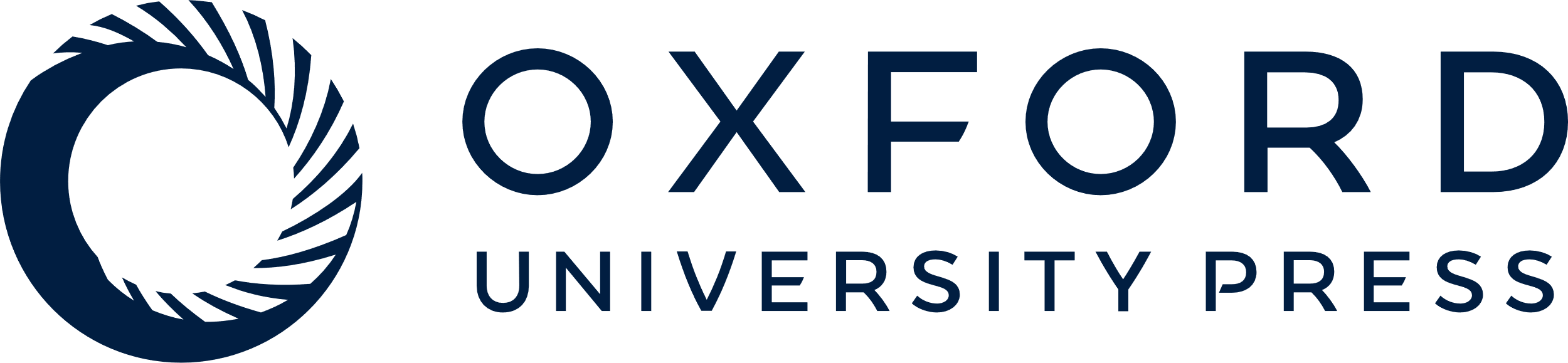 [Speaker Notes: Figure 8. Striatal transcriptional changes in DE5 mice are cell-autonomous and region-specific. (A) BDNF and trkB mRNA levels in the cortex are unchanged. (B) Reductions in transgene (Tg) mRNA levels mirror decreases in endogenous DARPP-32 levels between 4.5 mo (n = 3), 8.5 mo (n = 3) and 13.5 mo (n = 3) DE5 mice. Primers derived against the IRES sequence were used to measure transgene levels. (C) Calb1 mRNA levels are decreased in cerebellum of DE5 mice. Graphs show relative mRNA expression as determined by quantitative RT–PCR using β-actin mRNA as loading control. Values are expressed as mean ± SEM. *P < 0.05.


Unless provided in the caption above, the following copyright applies to the content of this slide: © The Author 2008. Published by Oxford University Press. All rights reserved. For Permissions, please email: journals.permissions@oxfordjournals.org]